Operations Report
November 16, 2021
1
1
[Speaker Notes: Update Date and Footer]
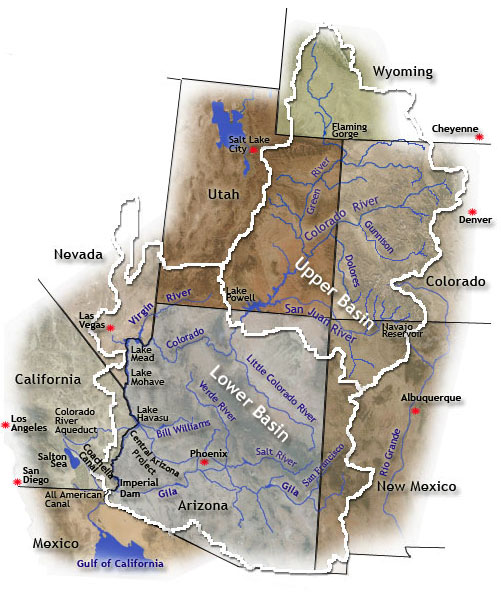 Colorado River Basin –Lower Basin water availability is dependent on Upper Basin snow and precipitation
November 16, 2021
2
2
2
[Speaker Notes: Map file located in \\APASRV05\Data\Graphics\Maps\ColoradoRiverBasin.gif
It never changes so don’t worry about it.
New map: http://www.crwua.org/coloradoriver/index.cfm?action=rivermap]
Monthly Precipitation
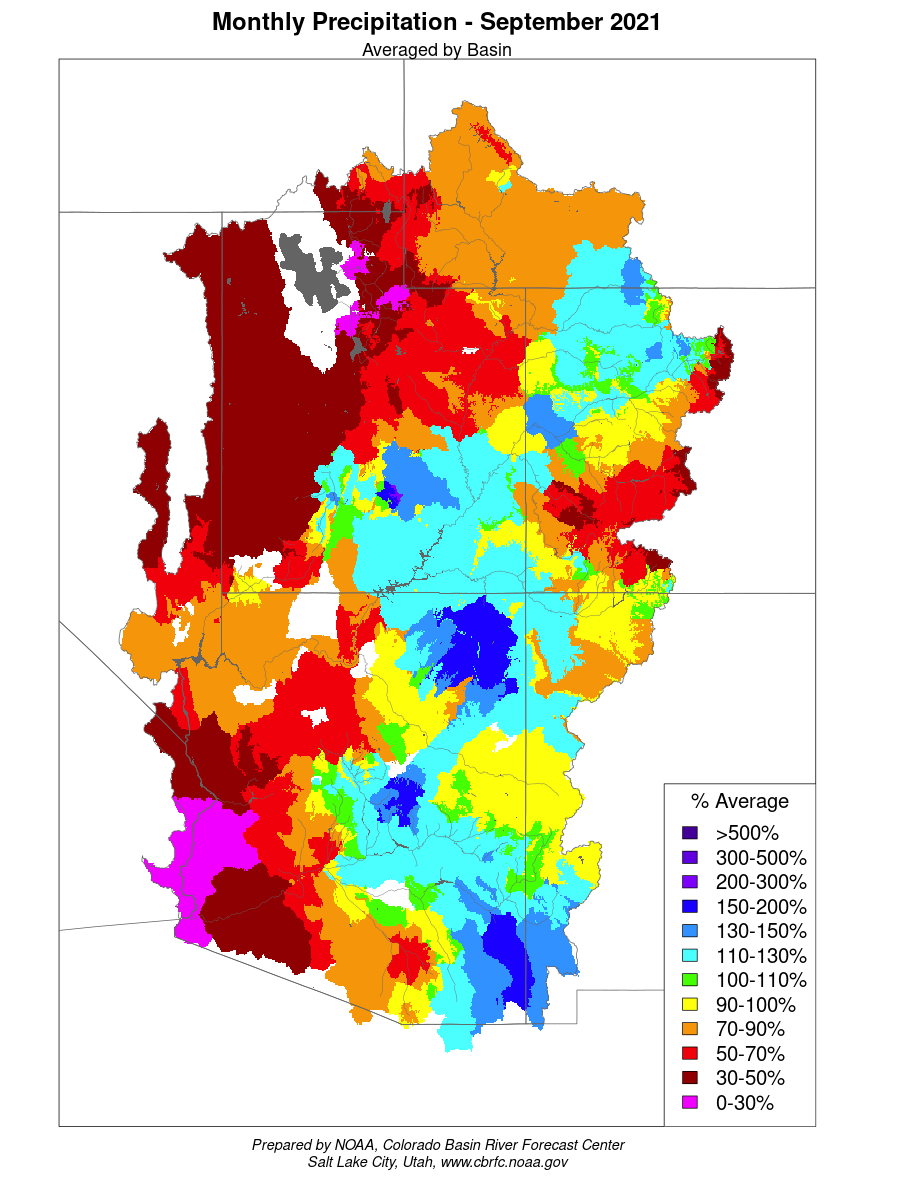 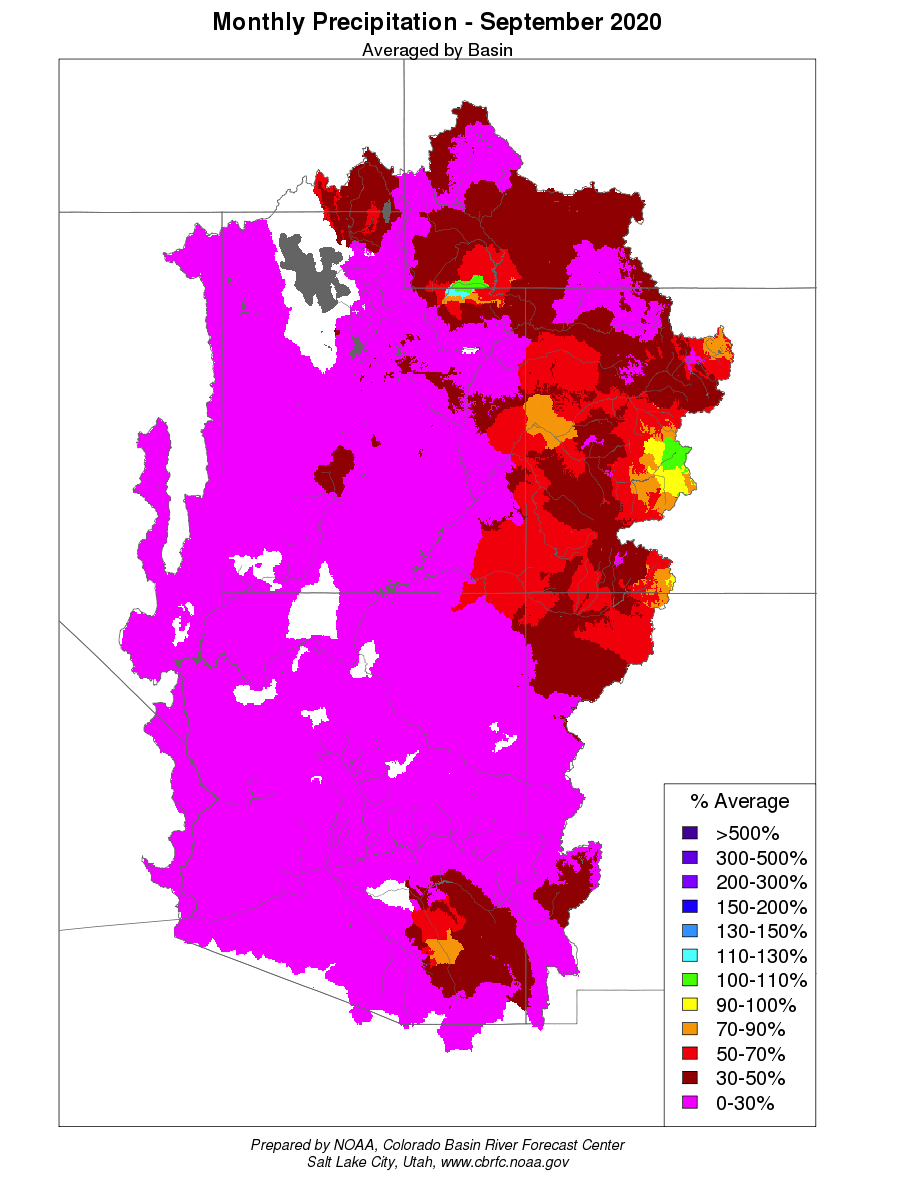 November 16, 2021
3
3
3
[Speaker Notes: http://www.cbrfc.noaa.gov
Precipitation – under water supply at the bottom of the homepage]
Seasonal Precipitation
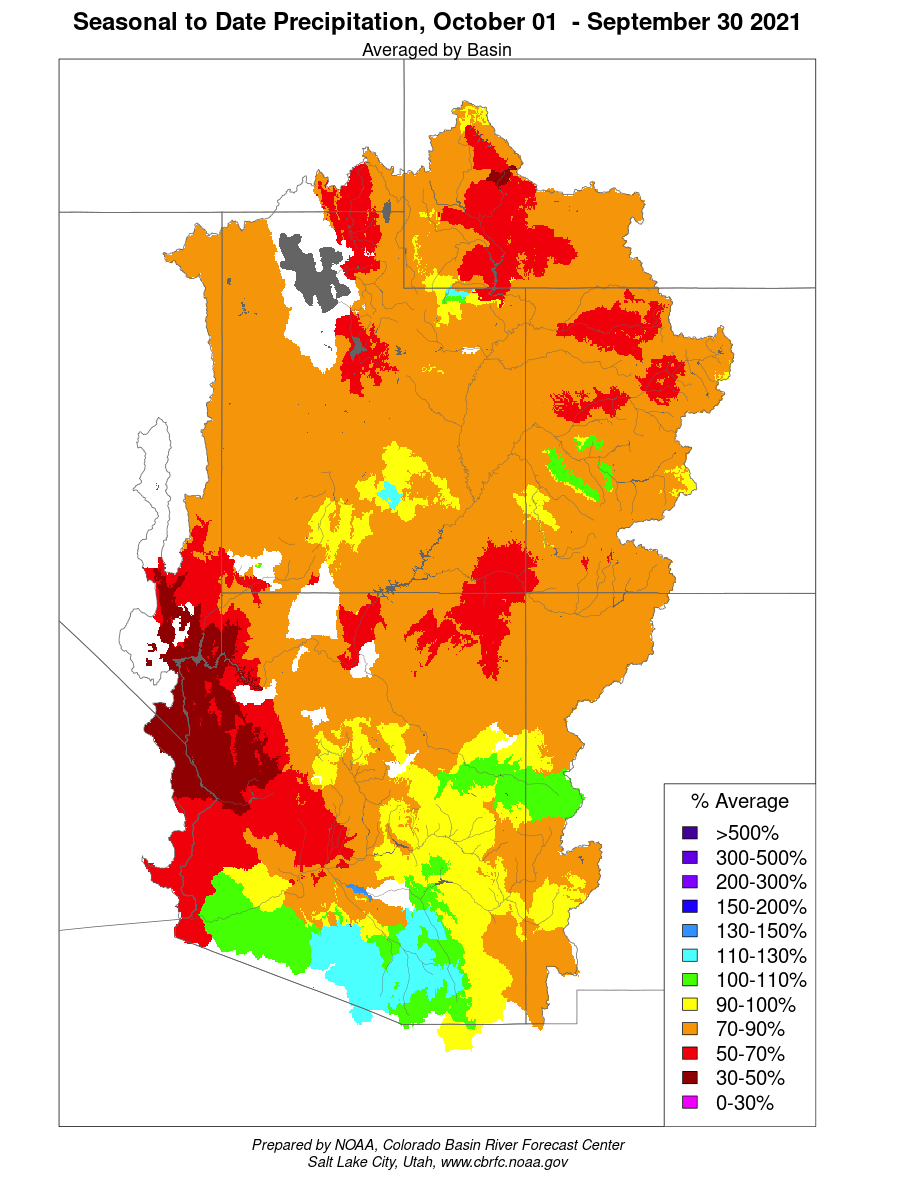 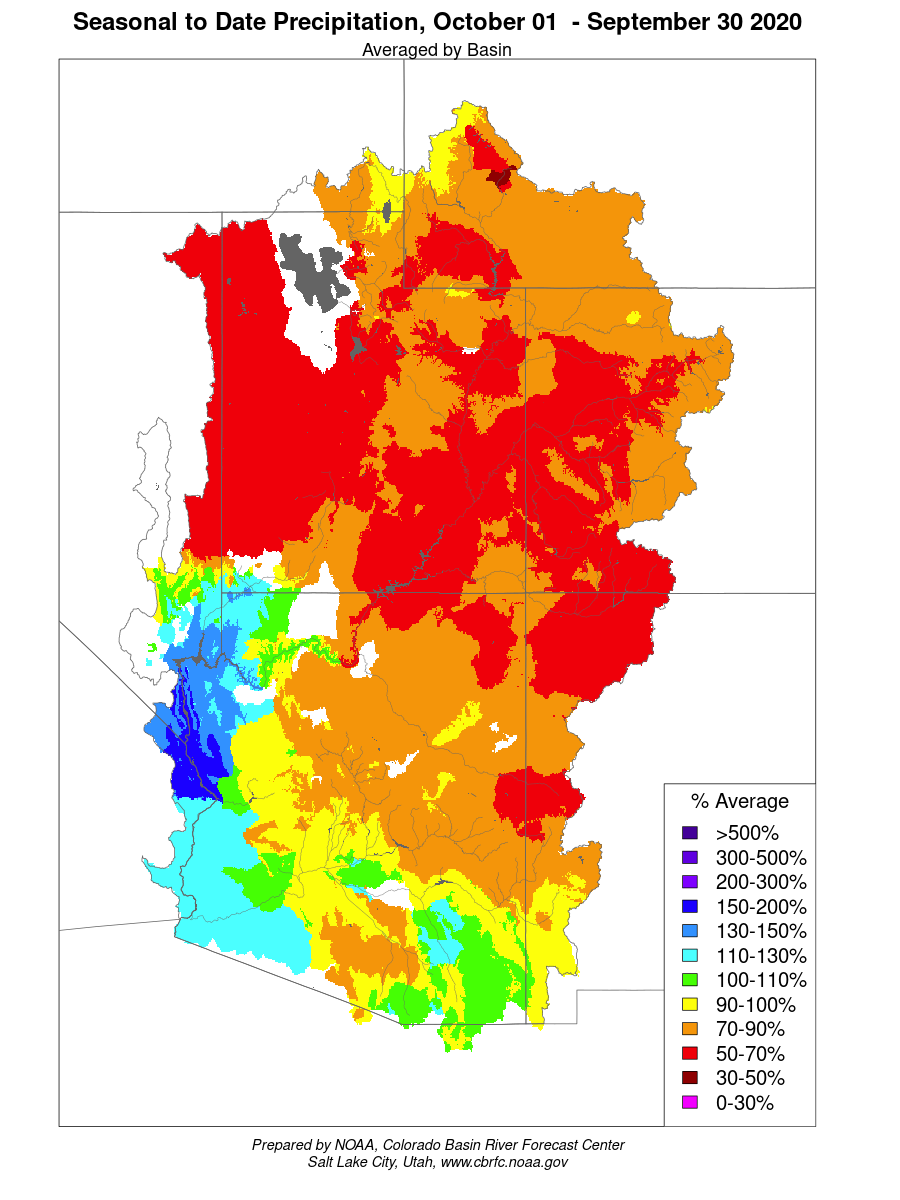 November 16, 2021
4
4
4
[Speaker Notes: http://www.cbrfc.noaa.gov
Precipitation – Observed – CBRFC-Monthly
Seasonal
Size: H-5.59”, W-4.82”, Scale-67%]
Upper Colorado River System
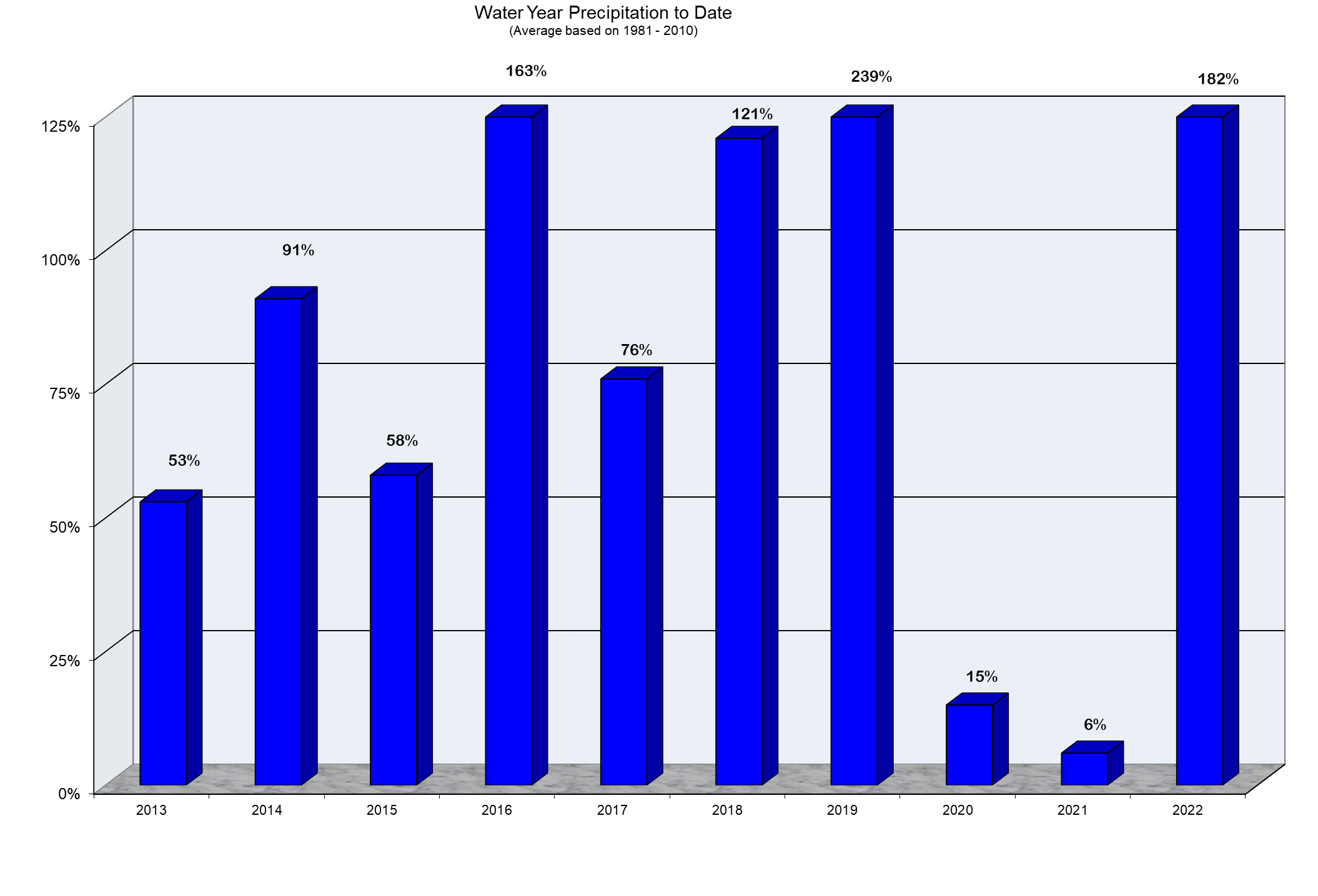 November 16, 2021
5
5
5
[Speaker Notes: Get the info from the “Lower Colorado Water Supply Report” sent out once a week (bottom of page).  Update the current precipitation  and enter that in the current month /year cell on the precipitation and snowpack spreadsheet.  On the precip and snow spreadsheet select the data for the current month.]
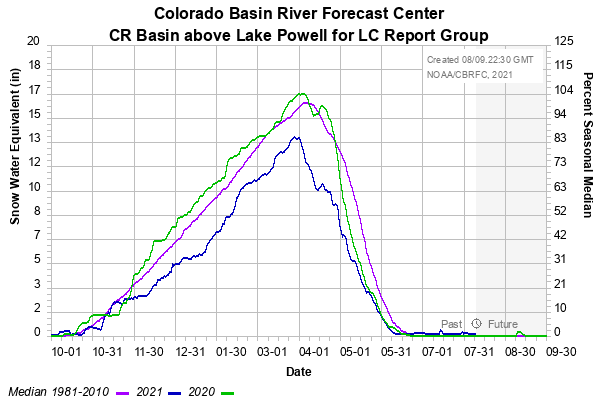 November 16, 2021
6
[Speaker Notes: Select  snow groups from the snow drop down menu on the CBRFC.noaa.gov homepage.  On the snotel page scroll down half way and select CR Basin above Lake Powell for LC report group.  The report takes a up to a minute to appear.

Not updated for 10/26 – website down.]
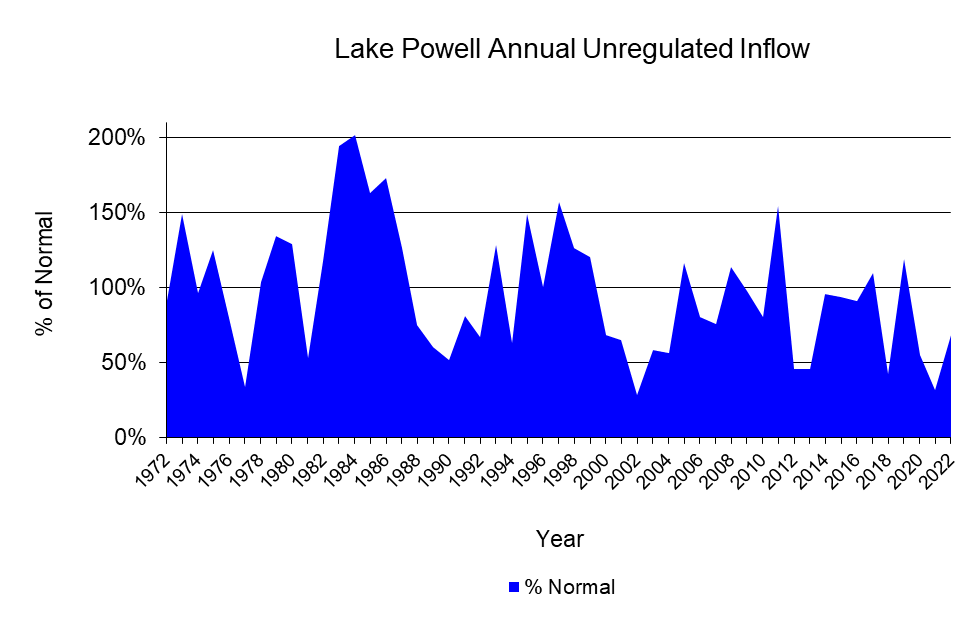 68%
Normal = 10.8575 MAF
1981 to 2010
7
November 16, 2021
7
[Speaker Notes: 24-Month Report – use Lower Colorado Water Supply Report for current month. on the Lake Powell annual  spreadsheet.  The average will be calculated using the average in column D.  The  percentage  is manually entered on the PowerPoint page. (In the first weeks of the operating year, the weekly water report continues to use the Powell inflow from the previous year.  During that time, use the  Powell unregulated inflow in the 24-month report.)]
Total System Contents
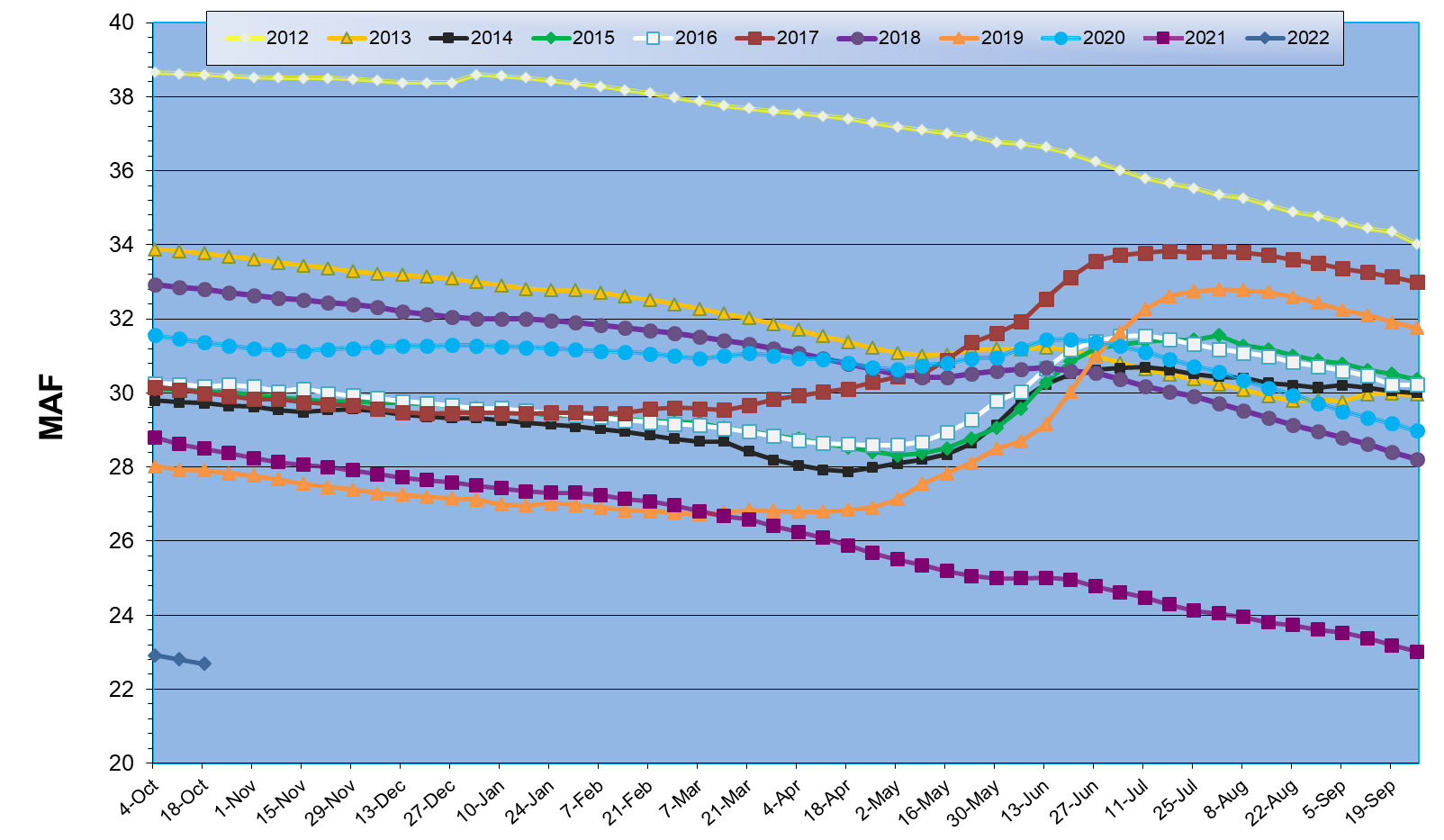 November 16, 2021
8
[Speaker Notes: The basin total spreadsheet has the total system contents for each month.  Enter the amount for the previous 4 weeks and update the data on the basin chart.]
v
Upper Colorado River Drainage Basin
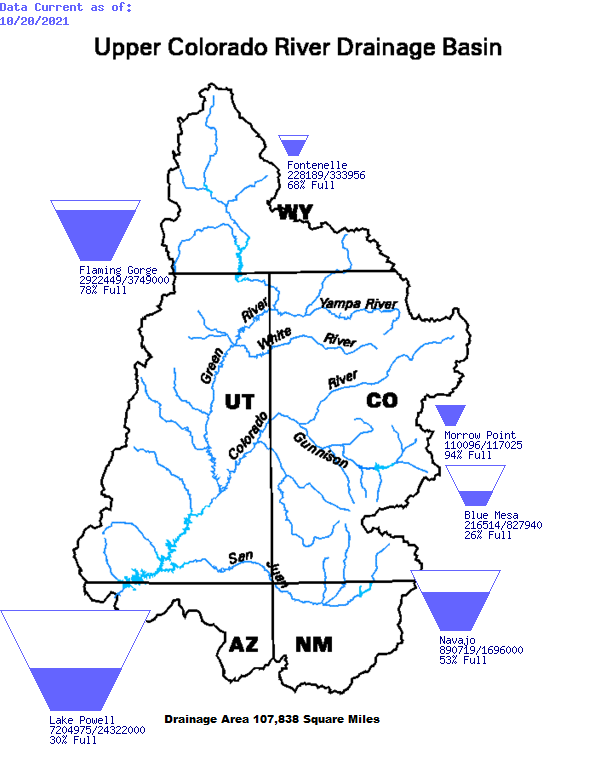 Tea-Cup Diagram
as of  10/20/21
November 16, 2021
9
9
9
[Speaker Notes: Map from http://www.usbr.gov/uc/water/basin/tc_cr.html]
Reservoir and System Capacity as of 10/20/21
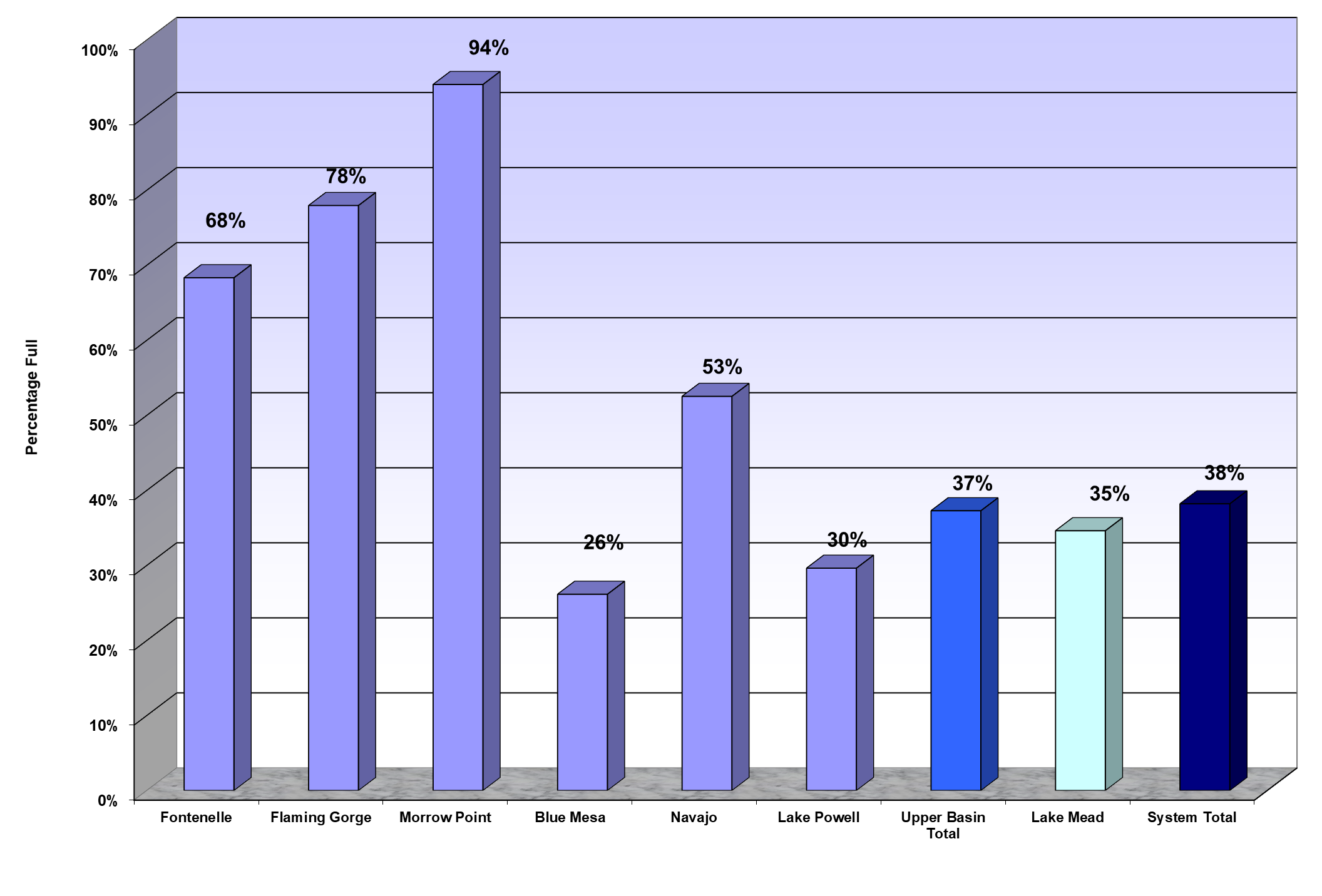 November 16, 2021
10
10
10
[Speaker Notes: The basin percentages are calculated  on the reservoir capacity  - taken from the Tea Cup map— the Lake Mead and Lake Powel are linked to the  amounts on the watersupply spreadsheet.
Update the date on the top to the date on the teacup diagram.]
Colorado River Water SupplyAs of August 9, 2021 & August 10, 2020
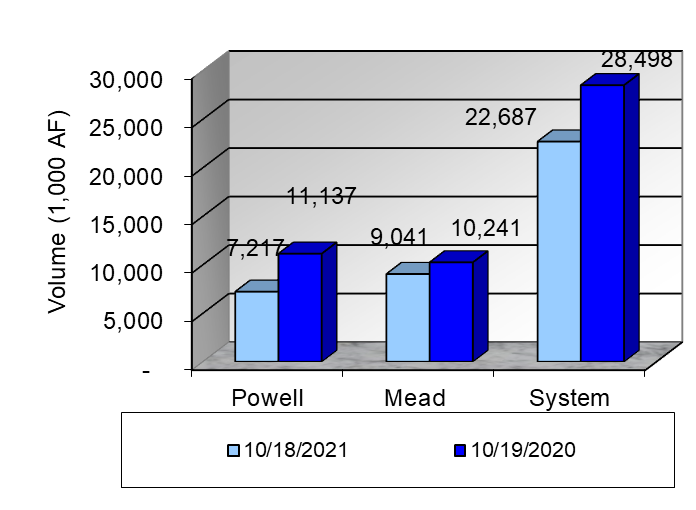 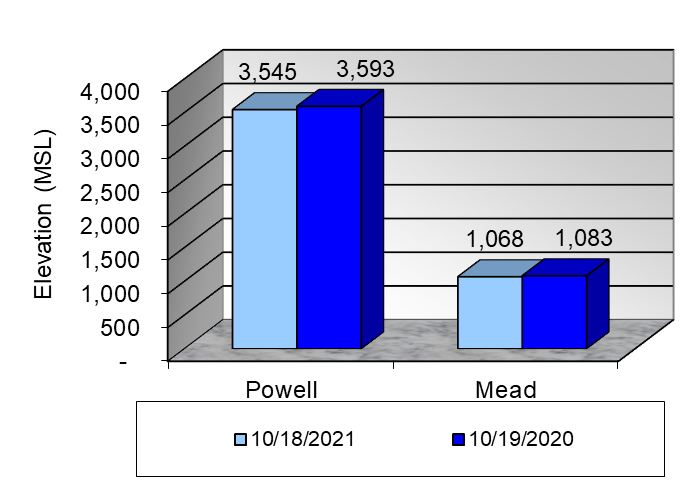 November 16, 2021
11
11
11
[Speaker Notes: Lower Colorado Water Supply Report.- Use the most recent weekly water supply and the one from the year below to enter the amounts for elevation and content.  Make sure to correct the dates at the top of  the powerpoint.]
Lake Powell Actual vs. Average Inflow
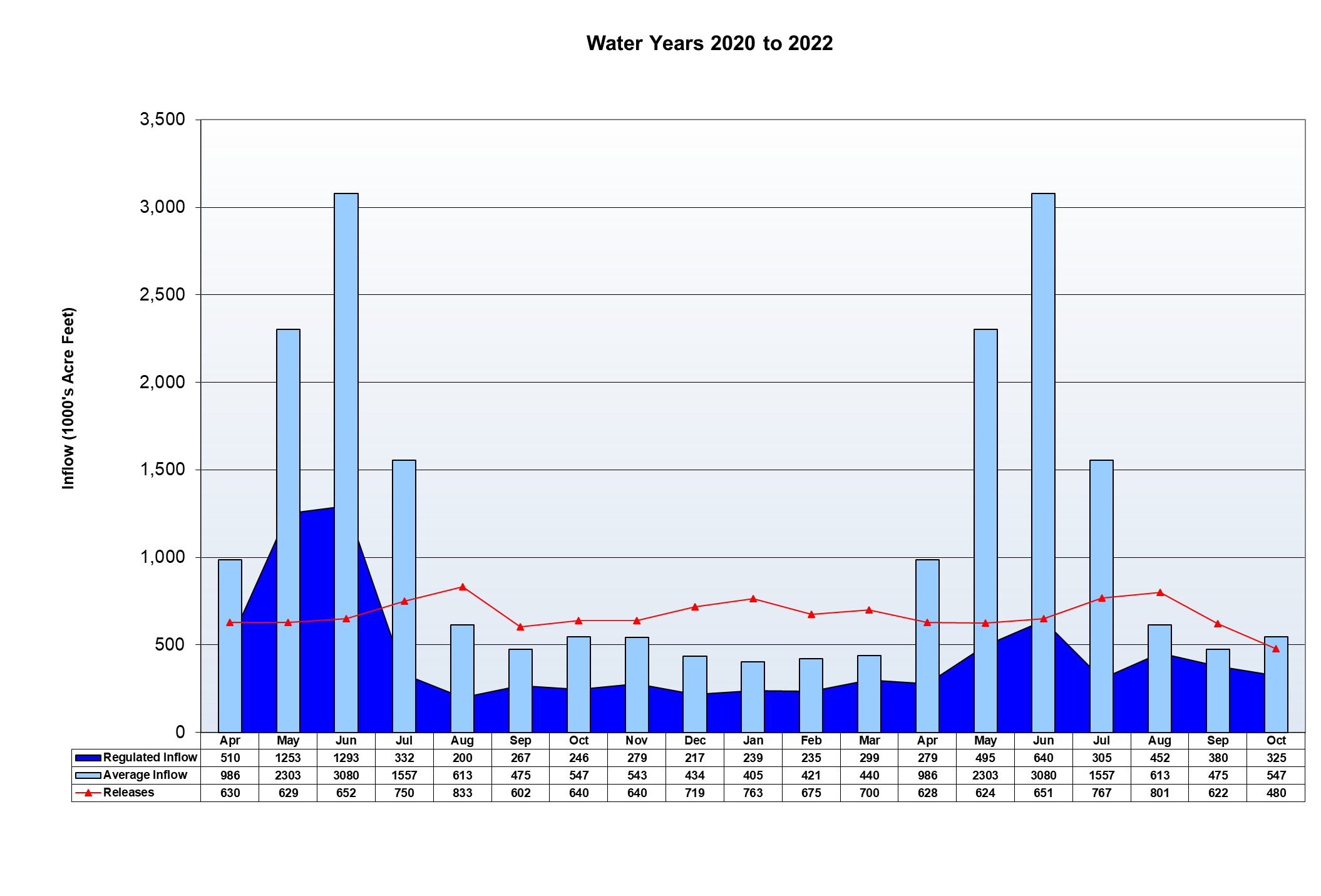 WY 2021
WY 2022
WY 2020
12
November 16, 2021
12
[Speaker Notes: Using the Lake Powell page of the 24-month study enter the regulated inflow and releases on the  lakepowellinlow spreadsheet making a new column for the current month.  The average inflow repeats every year.  Check the previous 2 months because they may have changed due to the bureau updating the amounts.  Select data for the chart moving one month forward .  After copying and pasting to this page slide the background shapes to reflect a water year by starting with October and ending with September.]
Lake Powell Inflow vs. Releases
Water Years 2020 to 2022
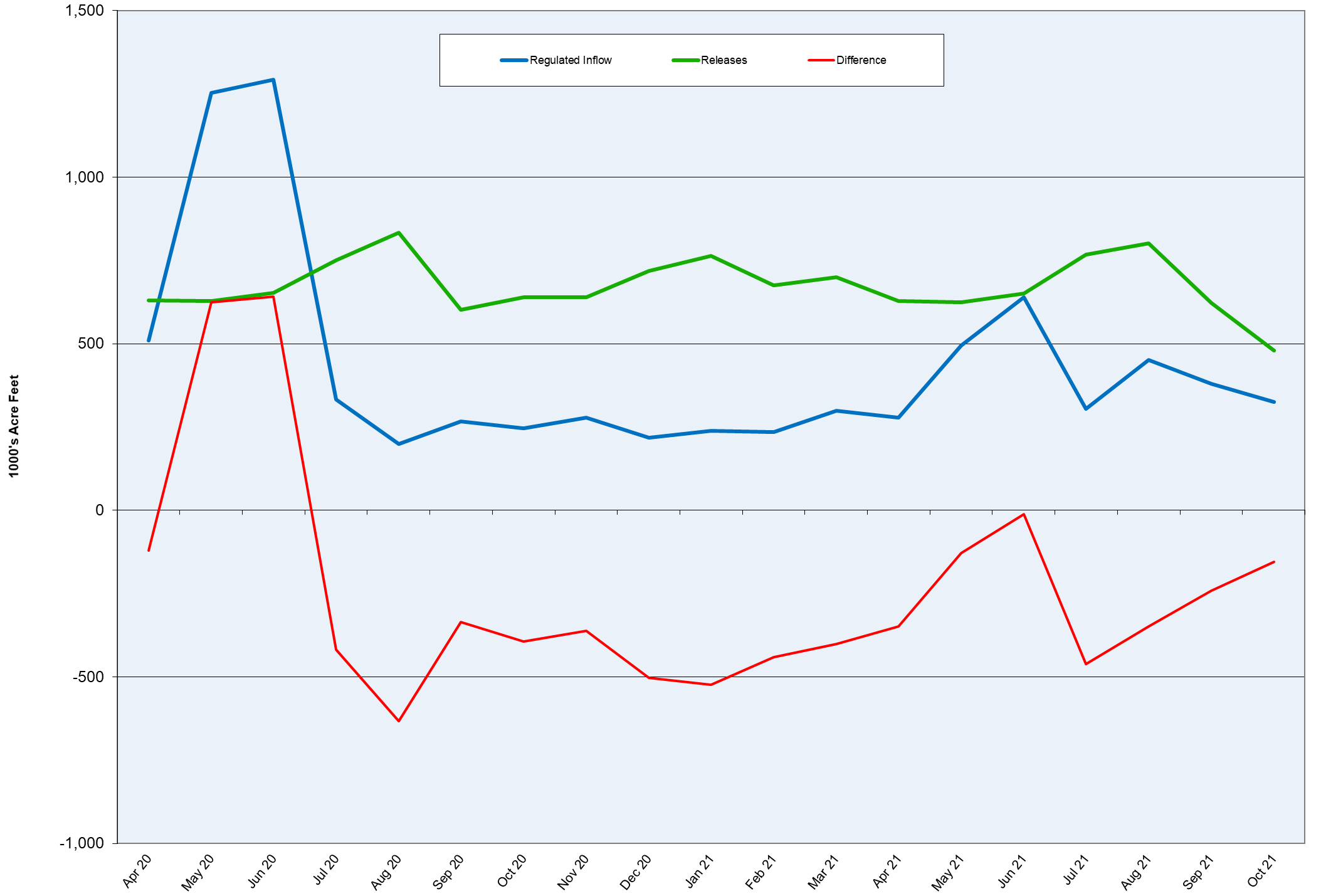 November 16, 2021
13
13
[Speaker Notes: This graph uses the same data as the  lake Powell inflow chart.]
Mead Inflow vs. Release
Water Years 2020 to 2022
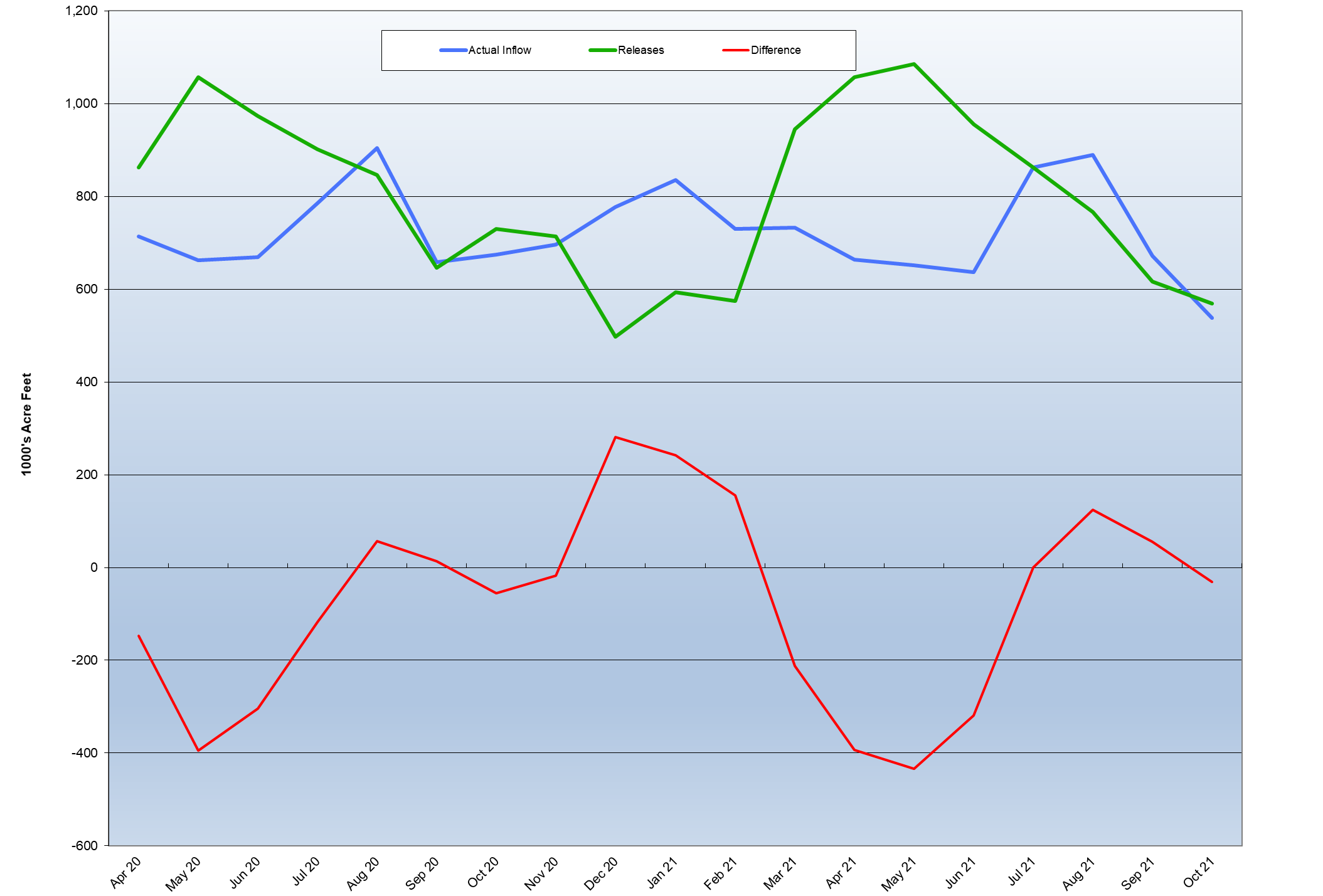 November 16, 2021
14
[Speaker Notes: Data entered from the 24-month study  and entered on the new mead graphs spreadsheet.   The  Mead inflow  v. Release spreadsheet data moves up one month.]
Lake Mead Actual vs. Average Inflow
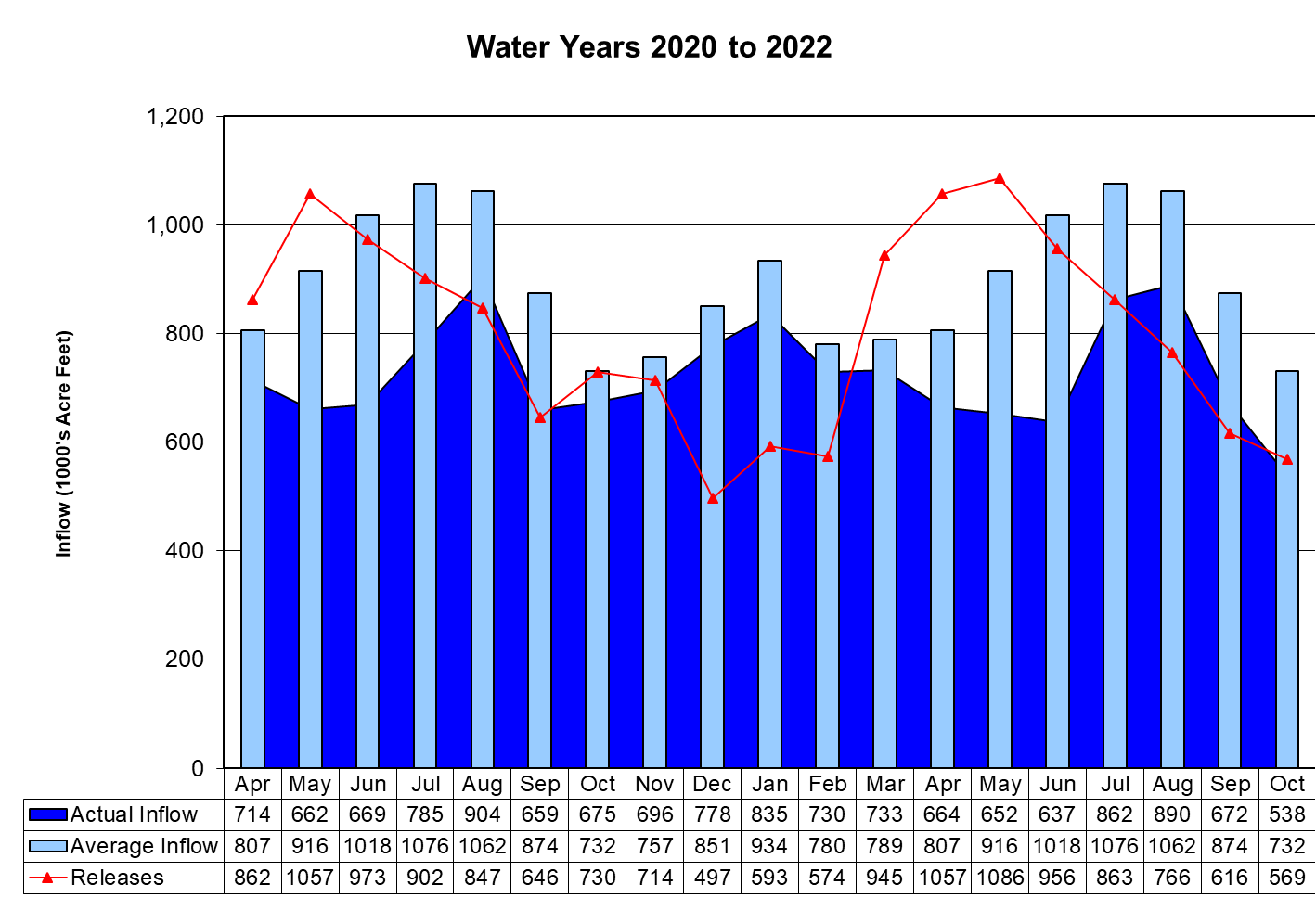 OY 2021
OY 2022
OY 2020
November 16, 2021
15
[Speaker Notes: This chart data comes from the LakeMeadInflow Chart  and is updated on the  Mead inflow Gen.  Spreadsheet.  The actual inflow is the powell release plus the side inflow.  Check the previous months for changes.
Make sure the  names on the data table are correct.  Move the shapes behind the water years are on October through September.]
Lake Mead Elevation
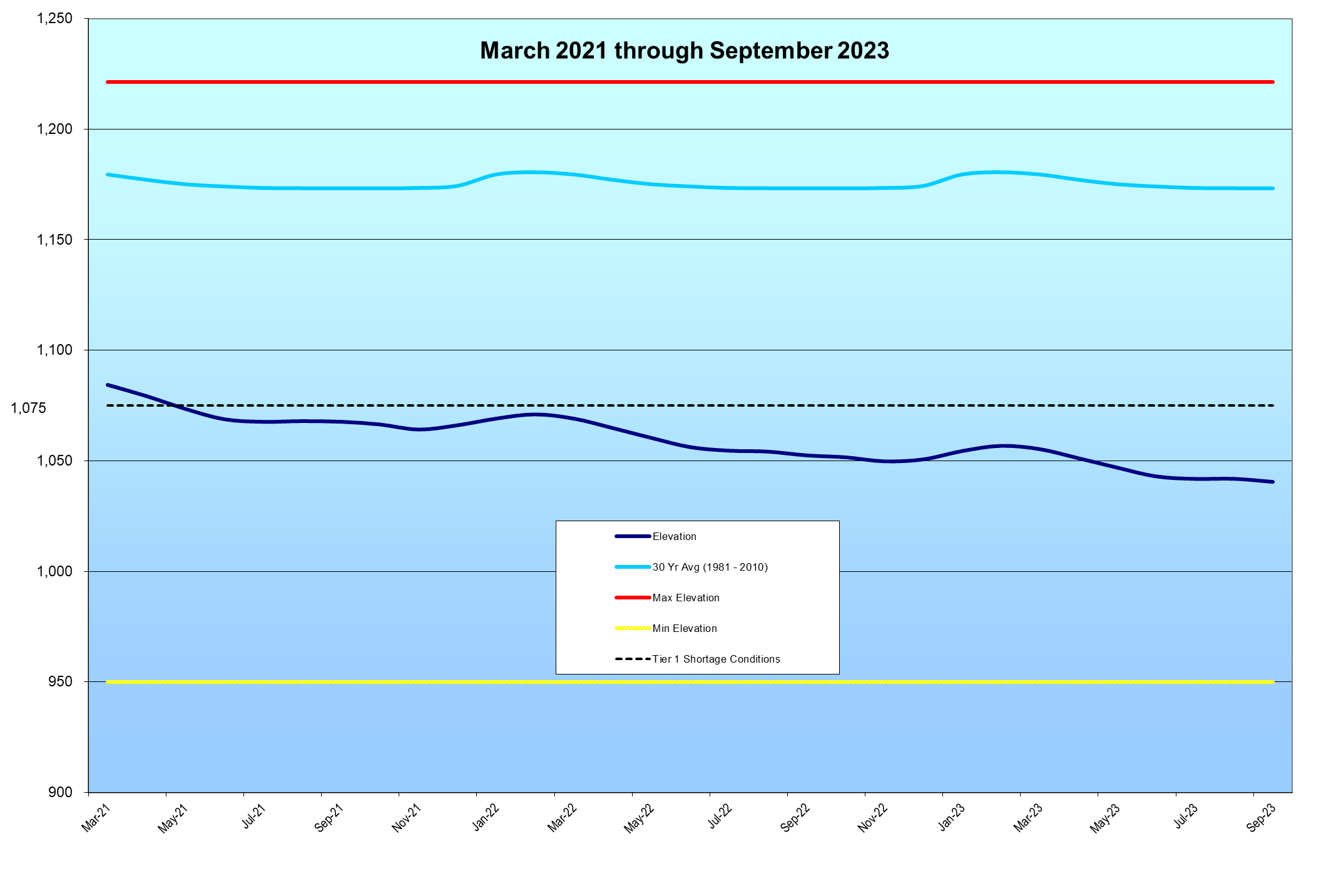 Forecast
1040.42
November 16, 2021
16
16
16
[Speaker Notes: Change numbers from the 24 month study, under “Reservoir Elevation EOM Feet” on Hoover Dam-Lake Mead (2nd page).  Move line to current timeframe.
Change dates at the top to the months covered in the graph.]
APA Monthly Capacity ScheduledApril 2020 – October 2021
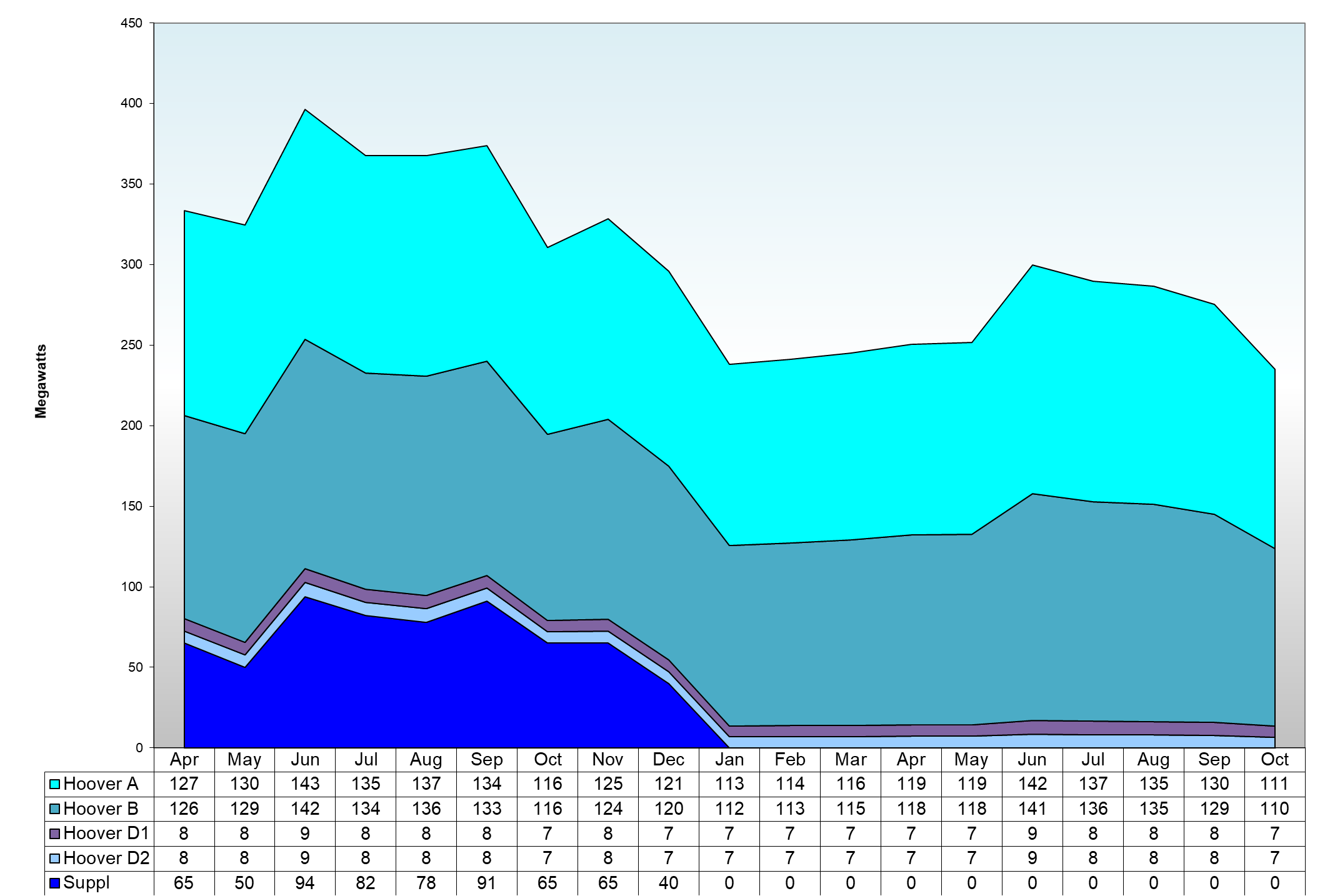 OY 2020
OY 2021
OY 2022
November 16, 2021
17
APA Monthly Energy ScheduledApril 2020 – October 2021
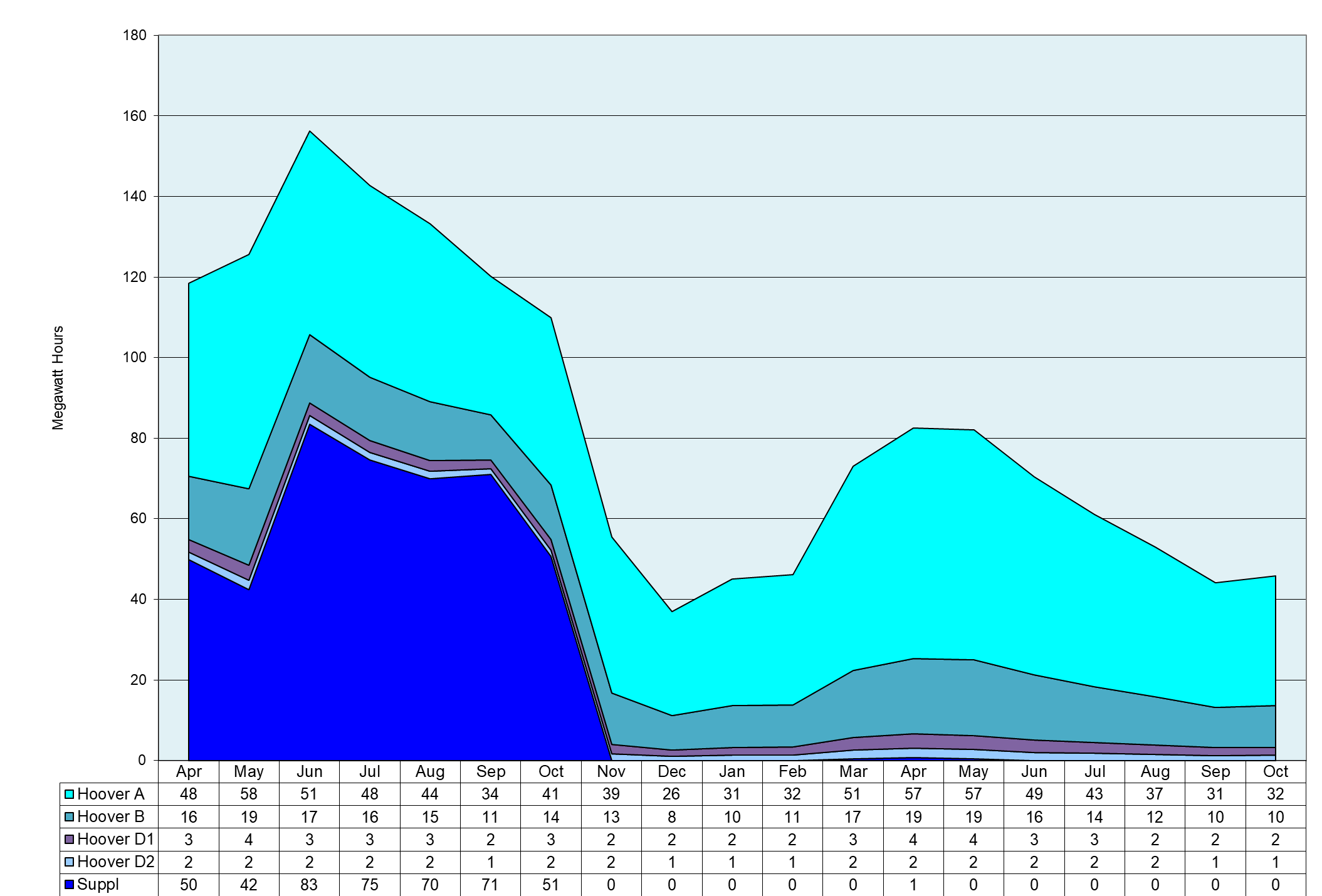 November 16, 2021
18
WY 2020
WY 2021
WY 2022
[Speaker Notes: Update using current schedule.]
Questions or Comments?
Call Sonseeahray Thayer at:
602-368-4265
For a copy of this report, go to the Power Authority website 
at:  http://www.powerauthority.org/ 
and click on downloads.
November 16, 2021
19